Roy LichtensteinBlwyddyn 10
Ysgogiad – Pa rai o'r portreadau hyn sy'n Gelf Bop? Pam? Pa nodweddion gallwch chi eu gweld?
Trafodwch mewn grwpiau – sawl un o'r lluniau hyn sy'n Gelf Bop? Pam rydych chi'n credu eu bod nhw'n Gelf Bop?
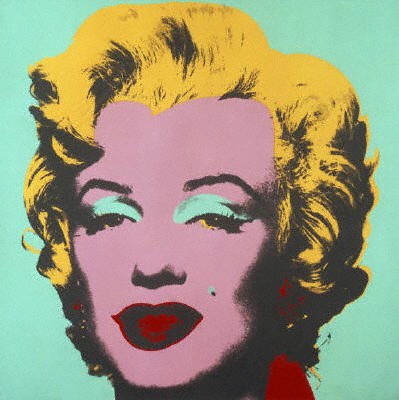 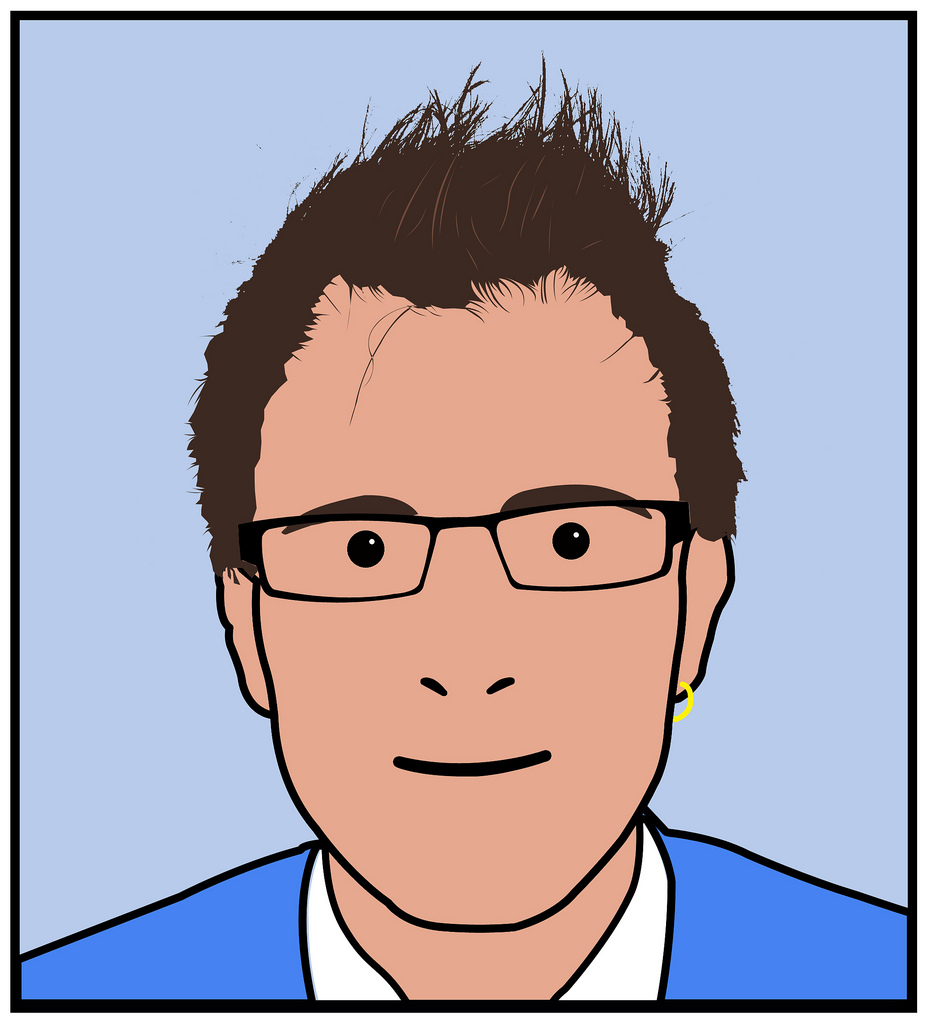 2)
1)
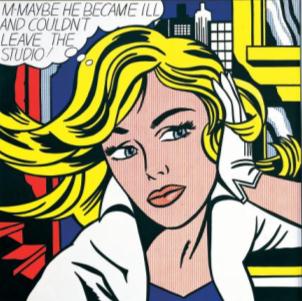 3)
4)
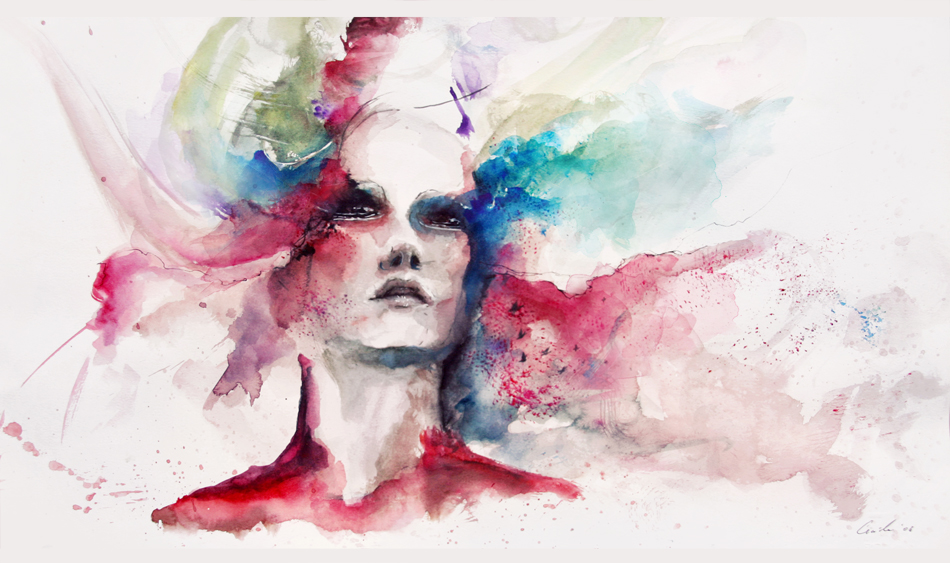 Amcan Dysgu
Rydym ni'n dysgu...
Sut i greu hunanbortread gan ddefnyddio arddull Roy Lichtenstein drwy alw i gof a chynnwys rhai o nodweddion allweddol ei waith yn ein gwaith ein hunain.
Meini Prawf Llwyddiant
Bydd pob disgybl yn gallu adnabod gwaith Roy Lichtenstein ac yn gallu disgrifio'r nodweddion allweddol.
Bydd mwyafrif y disgyblion yn gallu creu hunanbortread yn arddangos o leiaf 3 nodwedd allweddol o waith Lichtenstein yn eu gwaith eu hunain.
Bydd rhai disgyblion yn gallu ymgorffori dylanwadau personol yn eu gwaith.
Sut gallem ni ail-greu'r portread enwog hwn gan ddefnyddio arddull Roy Lichtenstein?

Trafodwch mewn grwpiau
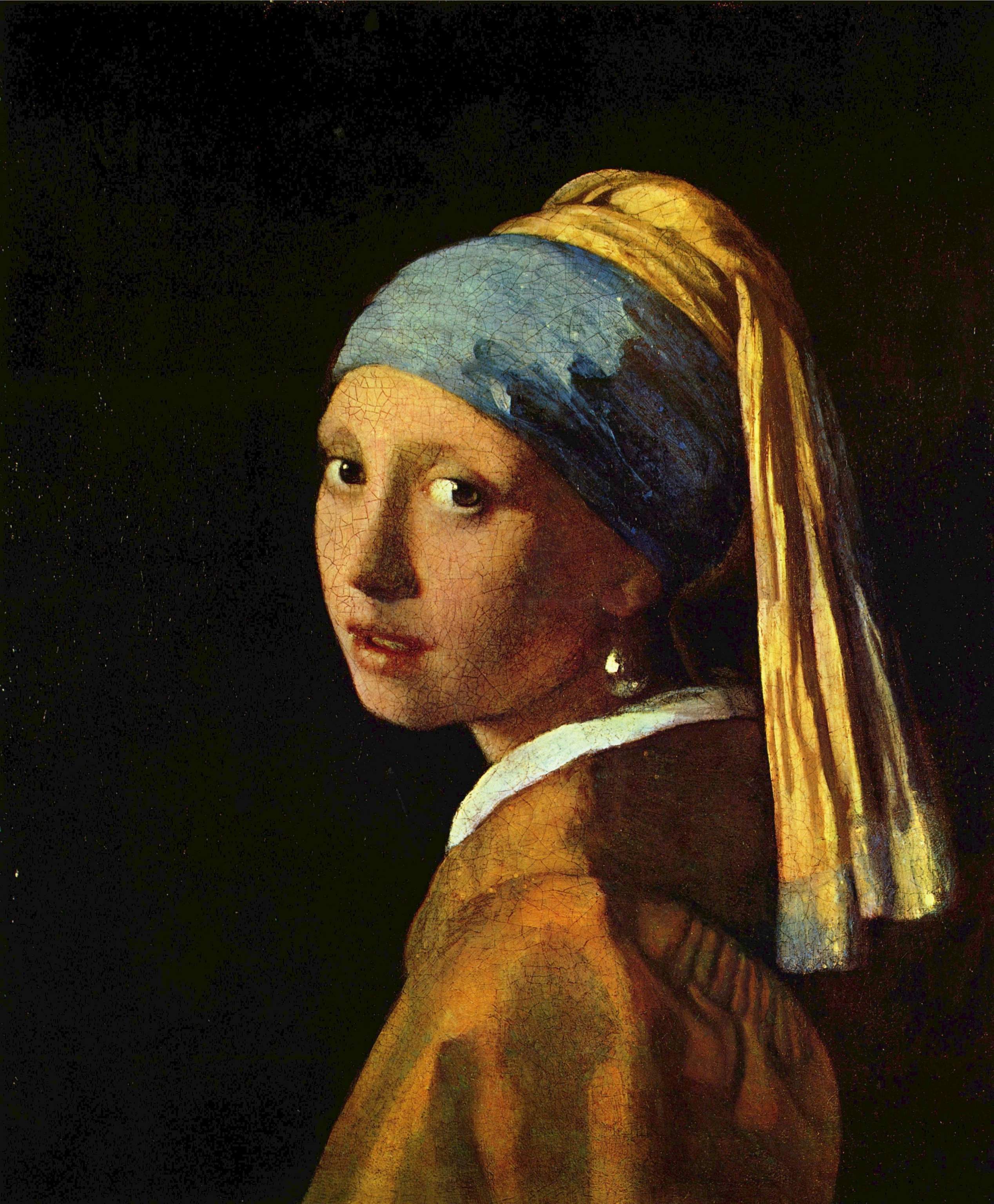 Girl with a Pearl Earring – Johannes Vermeer
Cynllunio eich gwaith
Cynllunio eich gwaith –
Dull Gweithredu
Defnyddiau
Technegau

Trafodwch mewn grwpiau sut i gwblhau'r gwaith hwn.
Gwerthuso
Edrychwch ar eich gwaith a gofynnwch...
A gefais i'r canlyniadau roeddwn i'n eu disgwyl? 
Beth allwn i fod wedi ei wneud yn wahanol? 
Oes modd i mi gymhwyso'r ffordd yma o feddwl at broblemau neu sefyllfaoedd eraill? Er mwyn creu gwaith celf arall?
A oes unrhyw beth yma nad ydw i'n ei ddeall – unrhyw fylchau yn fy ngwybodaeth?
Sesiwn Lawn – Meini Prawf Llwyddiant
Bydd rhai disgyblion yn gallu ymgorffori dylanwadau personol yn eu gwaith.
Bydd pob disgybl yn gallu adnabod gwaith Roy Lichtenstein ac yn gallu disgrifio'r nodweddion allweddol.
Bydd mwyafrif y disgyblion yn gallu creu hunanbortread yn arddangos o leiaf 3 nodwedd allweddol o waith Lichtenstein yn eu gwaith eu hunain.
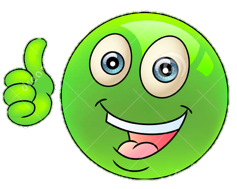 Cydnabyddiaeth
Ian Burt. Marilyn Portread Monroe, Flickr Creative Commons. 
Trevor Coultart. Portread Julian Opie. Flickr Creative Commons.
Deviantart.com Creative Commons. Agnes-cecile.
Lichtensteins. Flab / Alamy Stock Photo
"Girl with a Pearl Earring", Wikimedia Creative Commons